Persuázia
Umenie & Veda
Persuázia
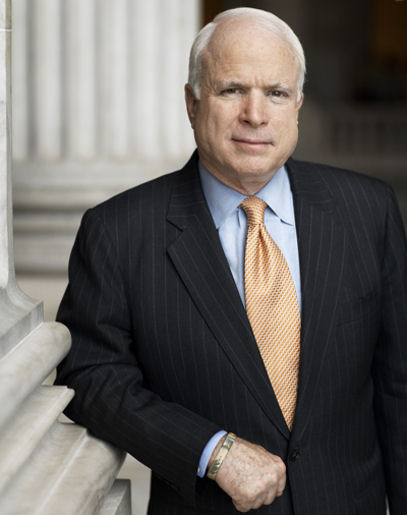 SARAH PALIN
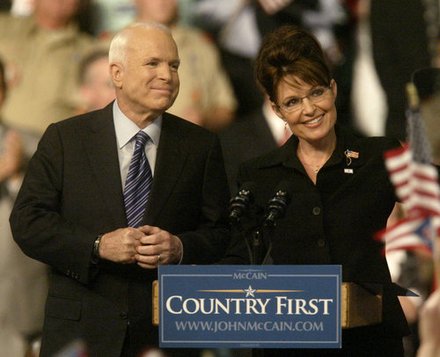 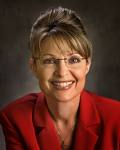 John McCain
Čo je to presvedčovanie?
Presvedčovanie vs. Nátlak
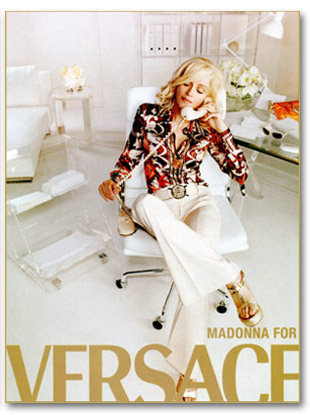 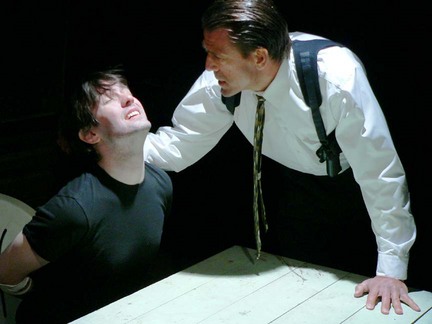 Presvedčovanie
Persuázia: Persuázia je špecifická forma komunikácie, ktorej cieľom je ovplyvniť duševný stav recipienta, v atmosfére slobodnej voľby.
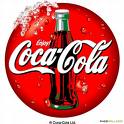 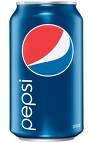 Nátlak
Nátlak: technika, kedy je človek donútený k určitému správaniu proti svojej vôli. Hlavným znakom nátlaku je použitie hrozby negatívnych dôsledkov, ak osoba nevyhovie požiadavku.
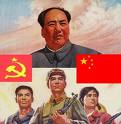 Presvedčovanie vs. Nátlak
Presvedčovanie:

 Reklama
 Kamarátova žiadosť aby som nebral drogy
 Informácia o škodlivosti fajčenia
 Politická kampaň
 Telemarketing
 Zanietený rozhovor smerujúci k zmene postoja druhej osoby
Nátlak:

 Rozkazy z vedenia
 Vypočúvanie
 Zákaz fajčenia
 Zákon o zákaze telefonovania za volantom
 Vymáhanie dlhov
 „Emocionálne vydieranie“ vo vzťahu
Nátlak a persuázia nie sú bipolárne opozitá.
					Vytvárajú kontinuum a prelínajú sa.
Persuázia
Nátlak
Kontinuum persuázia - nátlak
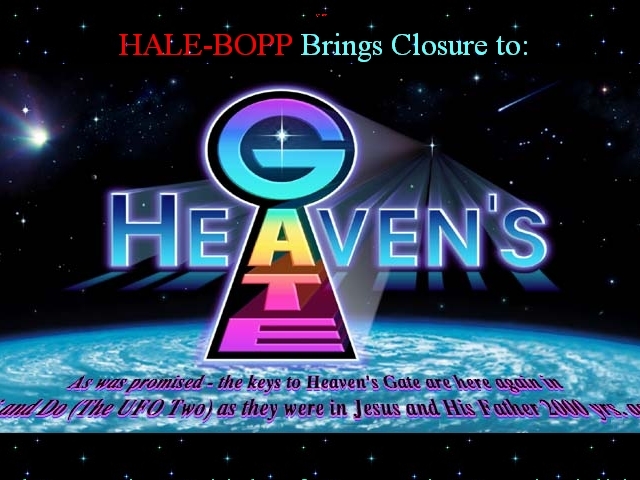 http://www.heavensgate.com/
[Speaker Notes: People’s Temple – Jim Jones]
Etika
OTÁZKA:

	Čo odlišuje etické presvedčovanie od neetického?
Etika
Najfrekventovanější názor vo vedeckých kruhoch je, že

	MY SAMI SME ZODPOVEDNÍ ZA ROZHODNUTIA, KTORÉ ROBÍME!
Vzdelanie a výchova